Bovenbouw
16 februari 2021
Programma
Voorstellen 
Algemene informatie
Vervolgonderwijs
Keuze en traject
Vragen
Voorstellen
Decanen: G. Arkink en J. Hesseling

Decaan helpt bij het maken van keuzes tijdens de schoolloopbaan, elke bovenbouwlocatie heeft een decaan
MBO
Niveau 2
MBO 
Niveau 3/4
HAVO
4
MAVO
- Economie & ondernemen
- Zorg & Welzijn
- Produceren, Installeren            	en Energie
- Bouwen,Wonen en 
 	Interieur
- Economie & ondernemen
- Zorg & Welzijn
- Produceren, Installeren            	en Energie
- Bouwen,Wonen en 
 	Interieur
GL
Zorg & welzijn
Economie
TechniekLandbouw
Profielen
3
BBL
KBL
BK2
KT2
2MH
1MH
BK1
KT1
Keuzes in de leerjaren
leerjaar 2
Leerweg VMBO (BBL, KBL, MAVO) met Profielvakken en Keuzevakken

 leerjaar 3 (Mavo en Havo)
Profielvakken
Keuzevakken

 leerjaar 4 (Mavo)
Vervolgopleiding (MBO of HAVO)
Klas 3 – start examen(voor Havo in klas 4)
Voor alle niveaus gelijk:

Verplichte algemene kernvakken 
	(ne, en, lo, ckv, ma,)

Profiel(gebonden) vakken

Keuzevakken
Hoe kies je een richting?
Wie ben ik? (eigenschappen, karakter, voorkeuren, waar ben ik goed in)

Wat wil ik? (wat doe ik graag, 
    welk werkveld trekt mij aan, welk beroep wil ik)

Kan wat ik wil? (vervolgopleiding, werkgelegenheid, opleidingseisen, beroepshouding, aanleg)
Vernieuwing vmbo
Vernieuwing beroepsgericht
 	vmbo -> profielen
Elk profielvak heeft 4 modulen en daarnaast kiest een leerling 4 keuzevakken (binnen of buiten profielvak)

www.vernieuwingvmbo.nl
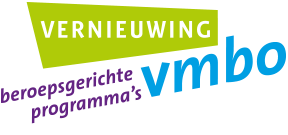 Beroepsgerichte leerwegen
-  Basis Beroepsgerichte Leerweg (BBL)
Kader Beroepsgerichte Leerweg (KBL)

Techniek:
Profielvak Produceren, Installeren en Energie 
Profielvak Bouwen, Wonen en Interieur

Profielvak Economie & ondernemen


Profielvak Zorg en Welzijn
Techniek
Profielgebonden vakken: 
Wiskunde en nask1 (natuurkunde)

Profielvakken:
Produceren, Installeren en Energie (PIE)
Bouwen, Wonen en Interieur (BWI)
Produceren, Installeren en Energie (PIE)
Goede voorbereiding op beroepsopleidingen in de
metaaltechniek, elektrotechniek en mechatronica zoals: 
Lasser
Verspaner
Werktuigbouwkundige
Montage/onderhoud
Plaatwerker 
Constructie- en apparatenbouwer
Elektricien 
Monteurfuncties in elektronica en energietechniek
Bouwen, Wonen en Interieur (BWI)
Goede voorbereiding op beroepsopleidingen in de bouw- en infratechniek, houtverwerking, meubel- en interieurbranche zoals:
Timmerkracht
Metselaar
Stukadoor
Schilder
Werkvoorbereider
Technisch tekenaar
Meubelmaker/meubelstoffeerder
Woninginrichter/interieuradviseur
Restaurateur
Scheepsbouwer
Standbouwer
Economie en ondernemen (E&O)
Profielgebonden vakken: 
Economie en wiskunde of Duits

Profielvak:
Economie en ondernemen
Economie en ondernemen
Goede voorbereiding op beroepsopleidingen in de
commerciële en administratieve beroepen, zoals:
Verkoper
Filiaalmanager
Magazijnmedewerker
Vertegenwoordiger
ICT beheerder
Secretaresse
Administratief medewerker
Zorg & Welzijn (Z&W)
Profielgebonden vakken:
Biologie en wiskunde of maatschappijleer 2 of aardrijkskunde

Profielvak:
Zorg en welzijn
Zorg & Welzijn
Goede voorbereiding op beroepsopleidingen in zorg, welzijn, uiterlijke verzorging of sport, zoals:

Helpende zorg en welzijn
Verzorgende, verpleegkundige
Leid(st)er kinderdagverblijf
Sociaal Cultureel Werker
Onderwijsassistent
Maatschappelijke zorg
Dokters-, tandarts,- apothekersassistent(e)
Kapper
Schoonheidsspecialist(e)
Sport- en bewegingscoördinator
Landbouw/Groen
Groen profielvak:
Niet binnen Scholengroep Carmel Hengelo

Te volgen bij:
VMBO Zone.college (AOC Oost) in 
Almelo of Enschede
Mavo
Mavo
Profiel Economie
Profiel Techniek
Profiel Zorg en Welzijn
Profiel Landbouw/Groen

In Mavo 3 doet Avilacollege effectief nog niets met de profielen, omdat leerlingen altijd nog in meerdere profielen zitten. Leerlingen zitten dan ook willekeurig bij elkaar in de klas.
Avila College 3 mavo
*   Eén vak kiezen
** Minimaal 1 van de 2 (beide mag dus ook)
Opm.: Om voor doorstroom richting Havo alle profielen open te houden wordt een 2e moderne vreemde taal en nask en biologie geadviseerd.
Havo ( vanuit 2 Mavo of 2 Havo)
Voor 3 Havo: nog geen vakkenkeuze (profielkeuze) 
In 3 Havo profielkeuze en daarna doorstroom naar 4 Havo elders
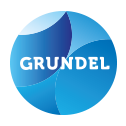 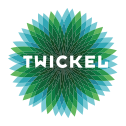 Het Twickel College
Hengelo
Lyceum de Grundel
Hengelo
Vervolgopleidingen
Mogelijkheden met diploma mavo:
Middelbaar beroepsonderwijs (mbo)

Havo (na behalen Mavo-diploma) 
(Havo 4 en Havo 5: doorstroom naar HBO)
Vervolgopleiding in het MBO
Diploma
Uitstroom
BBL
Niveau 2
Niveau 3 of 4
KBL/TGL
Doorstroommogelijkheden
niveau 1 (geen diploma)					niveau 2 
		niveau 2							niveau 3
		niveau 3		 					niveau 4	
		niveau 4 							HBO
Afsluiting
Vragen?





Bedankt voor uw aandacht!